Grocery Shopping Assistant for the Visually Impaired (GroZi)
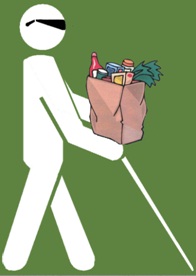 Ave Joo Byoung Park
(TIES Intern Summer 2010)
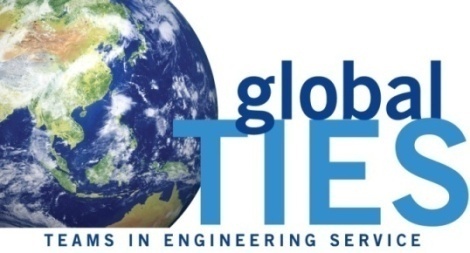 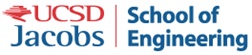 Team Members
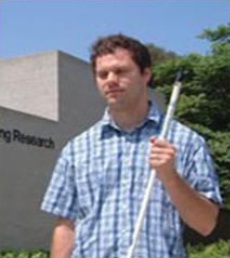 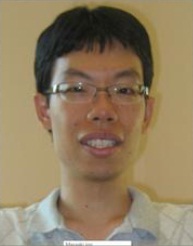 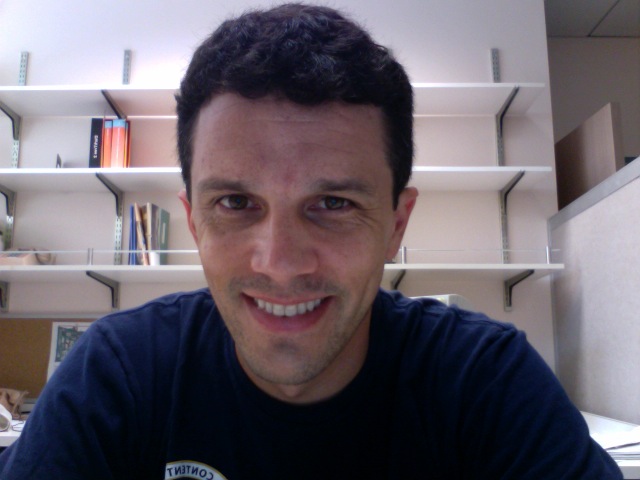 Supervisor:
Prof. Serge Belongie
Client:
Dr. John Miller
Visiting Scholar:
Masaaki Kokawa
Mission Statement
The GroZi project is working to develop a portable handheld device that can “see”, helping the visually impaired navigate more efficiently within difficult environments as well as better locate objects and locations of interest.
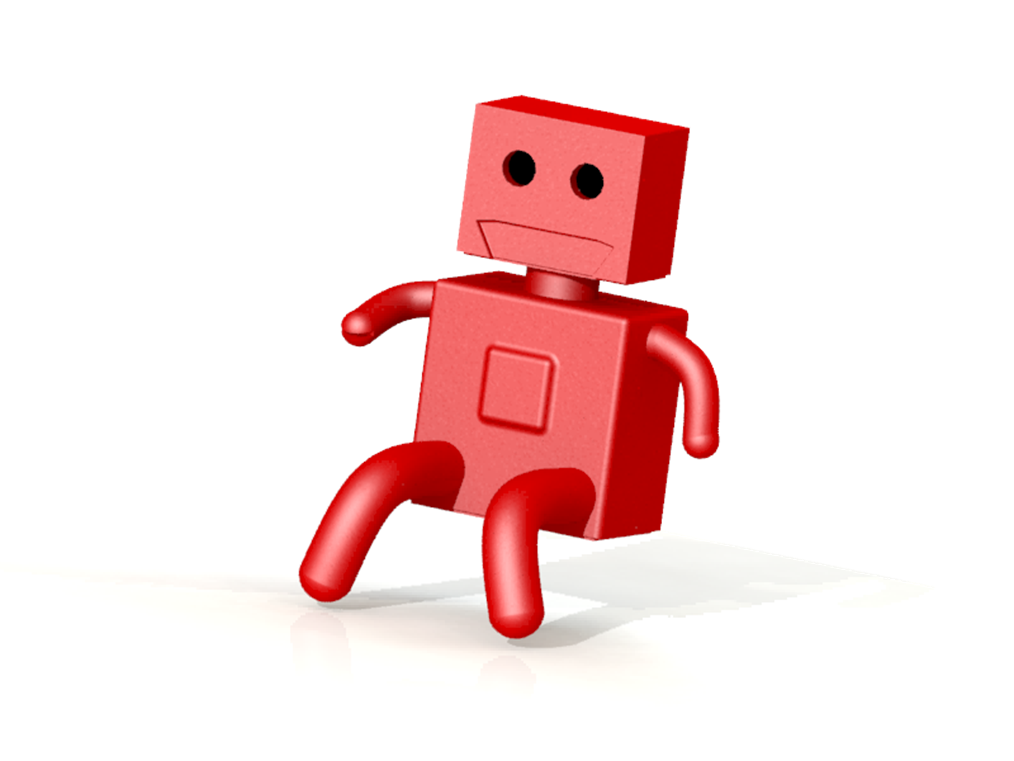 Introduction
Ultimate Goal: coming up with a device that can help the blind do the grocery shopping

Ongoing project since 2007

Consist of three sub-teams
Computer Vision Sighted Guide
Wiimote
Hardware Design
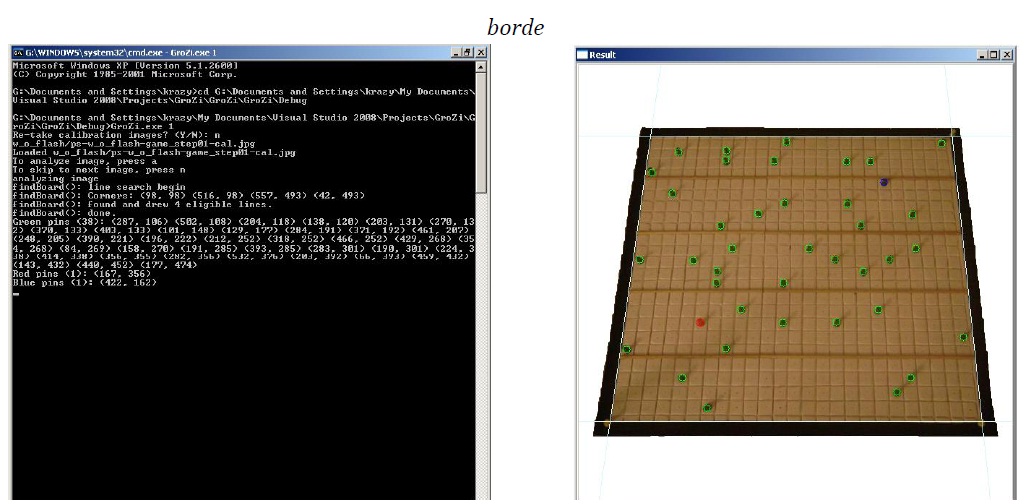 Goals for this Summer
Studying and proving the concept of finger motion tracking

Running the finger motion tracking simulation by using a Wiimote
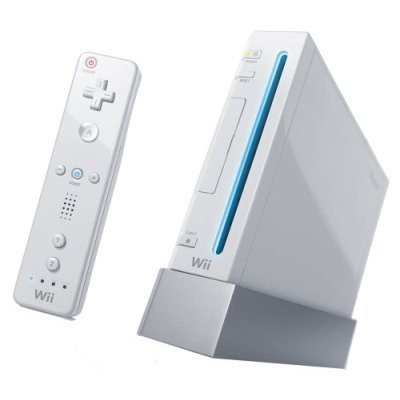 Details of the Simulation
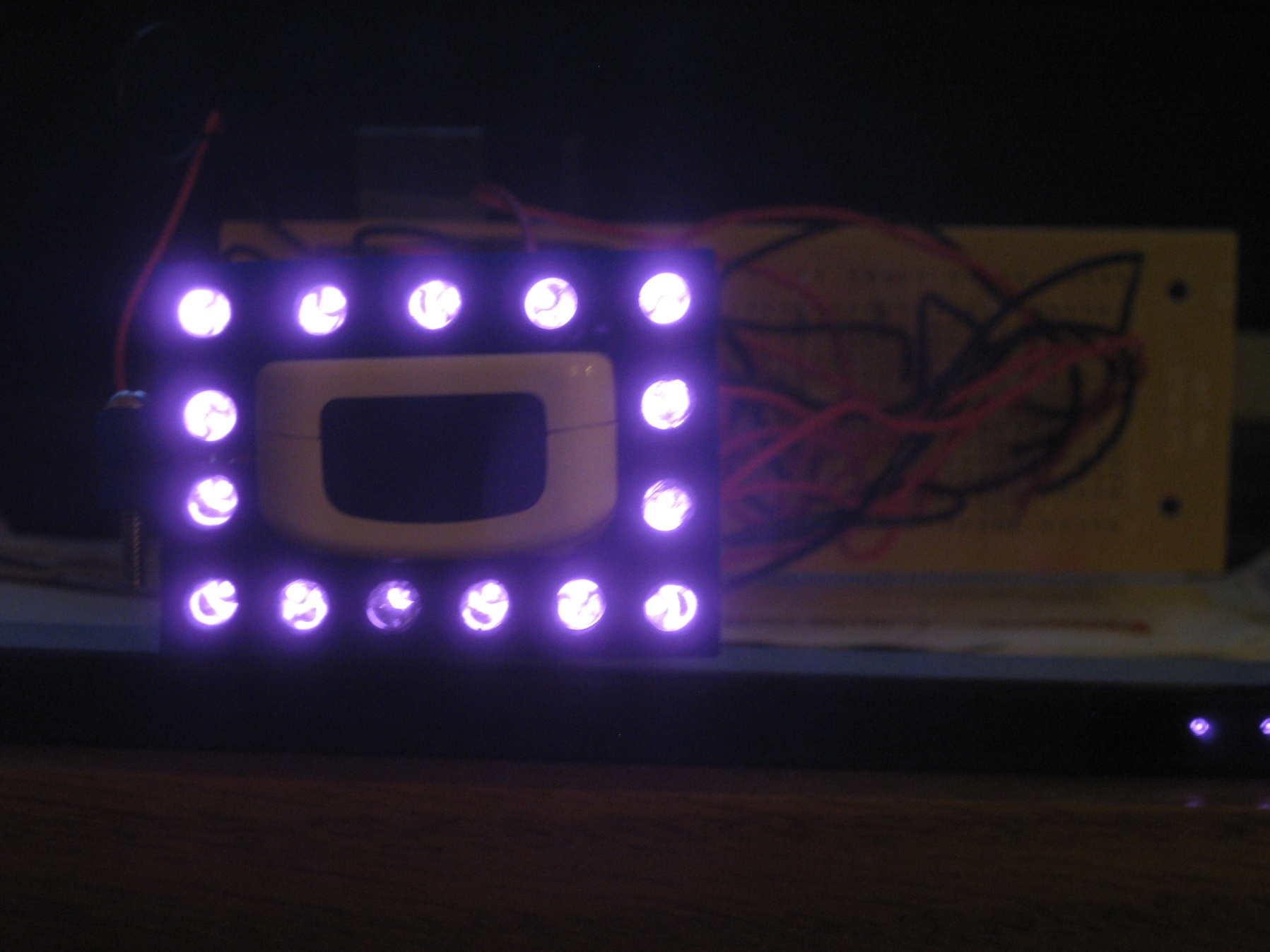 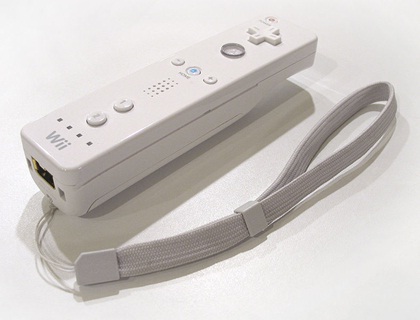 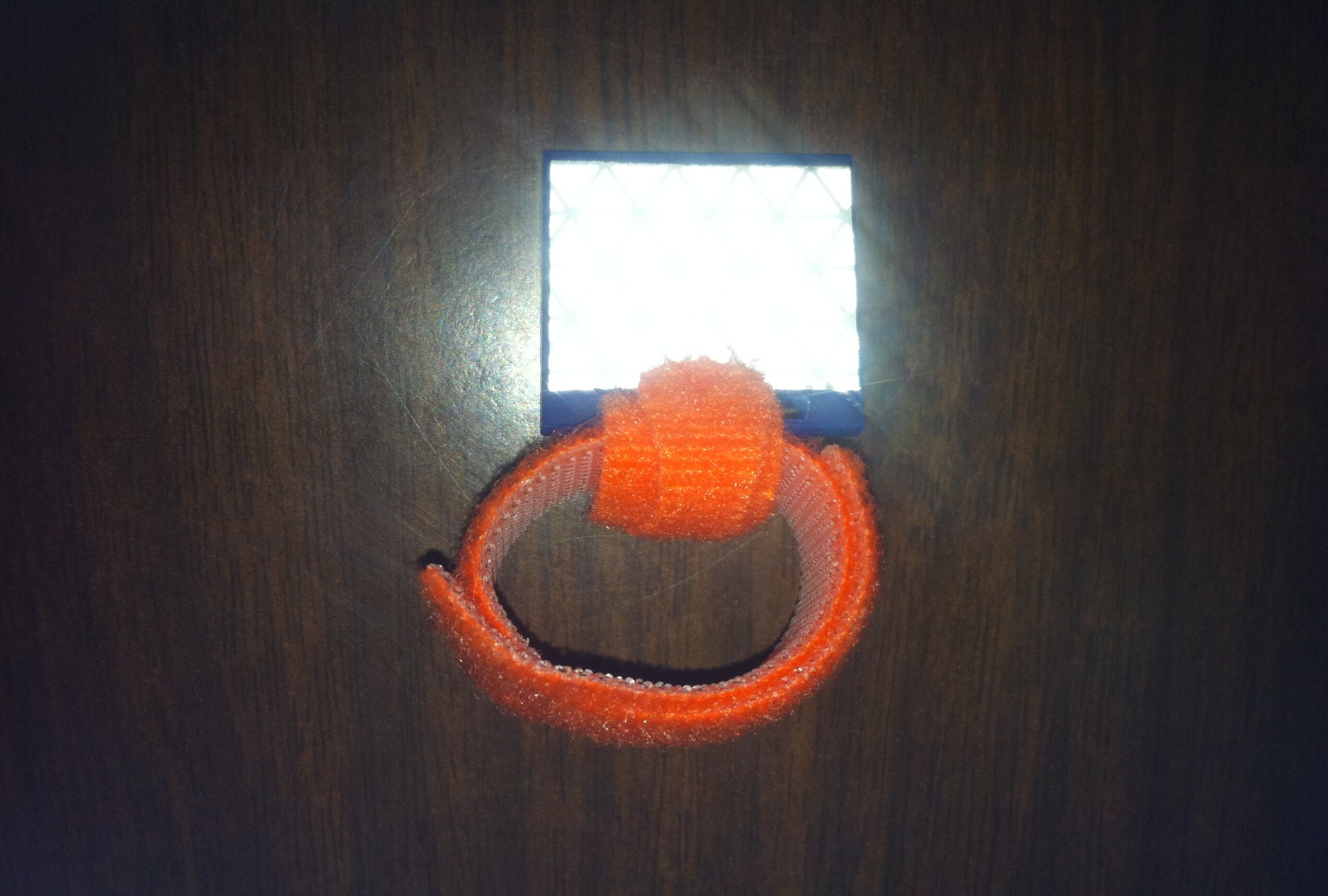 Finger mounted reflective device (e.g. ring)

Wiimote as an IR signal receiver

IR LED array as a light source

Use Wii sensitivity mode
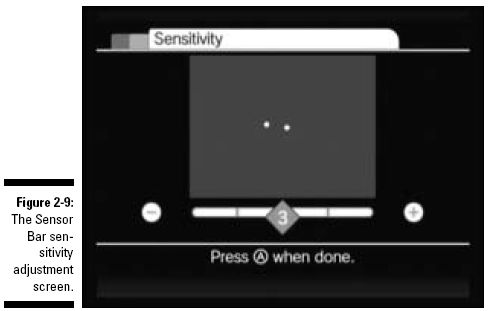 General Diagram of the Simulation
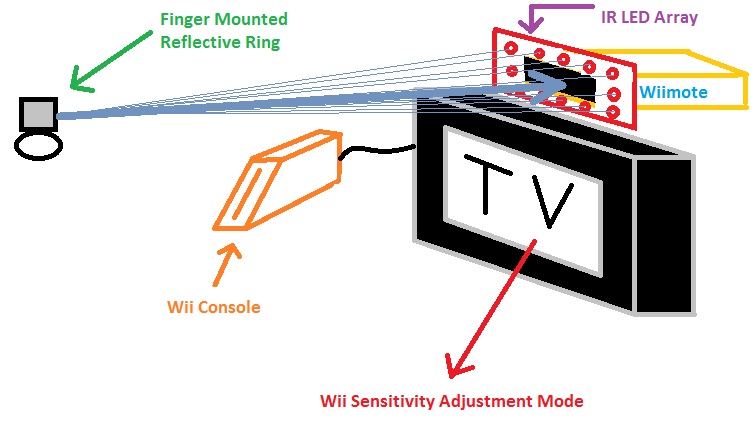 Finger Mounted Reflective Ring
Constructed reflective ring prototypes

Materials used:
 Acrylic
Velcro
Reflective tape

The prototype design is functional but may be modified in the future
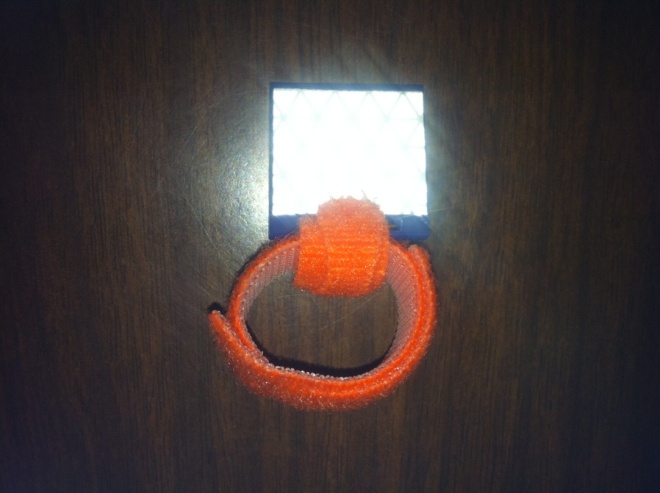 IR LED Array
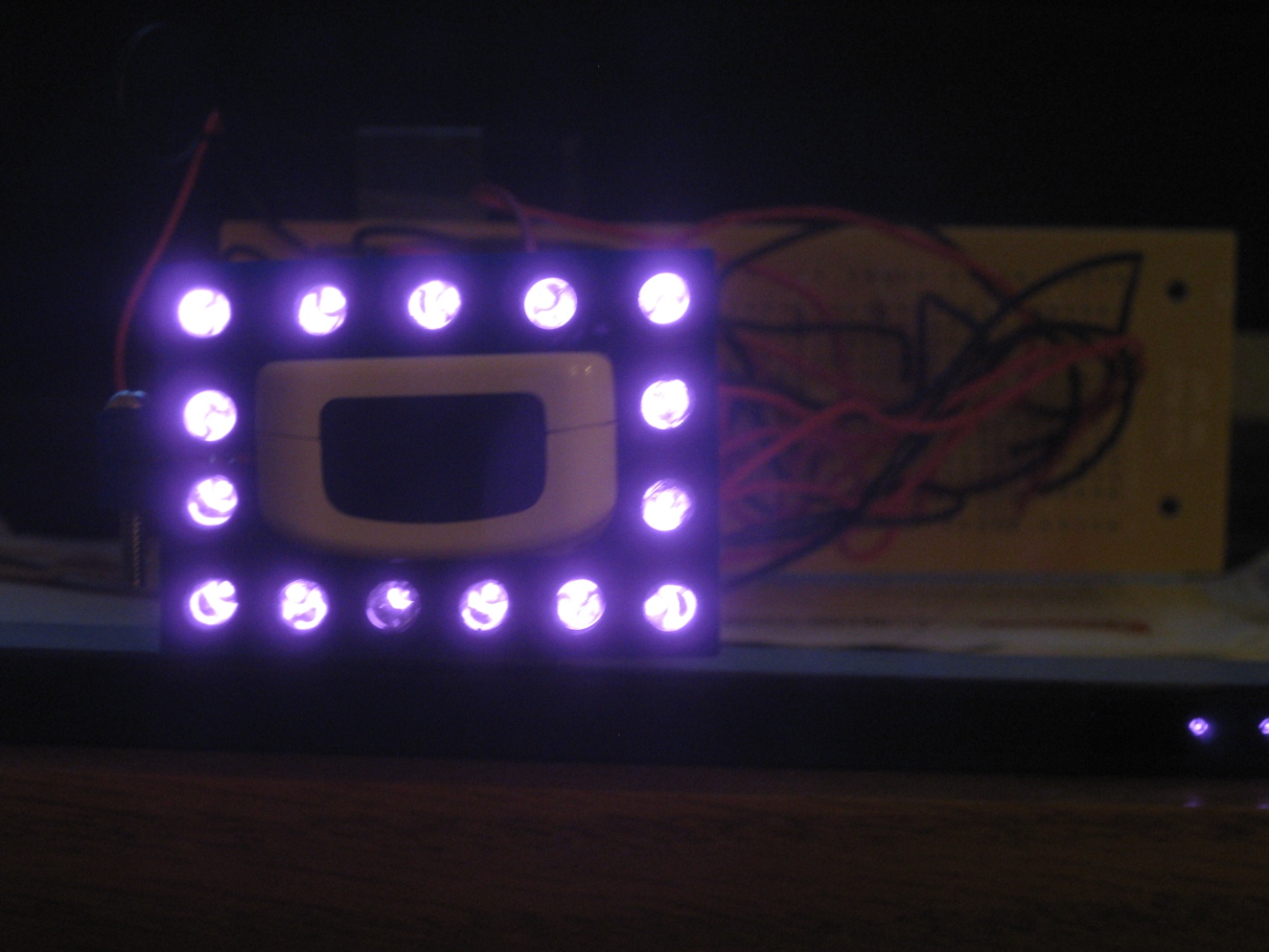 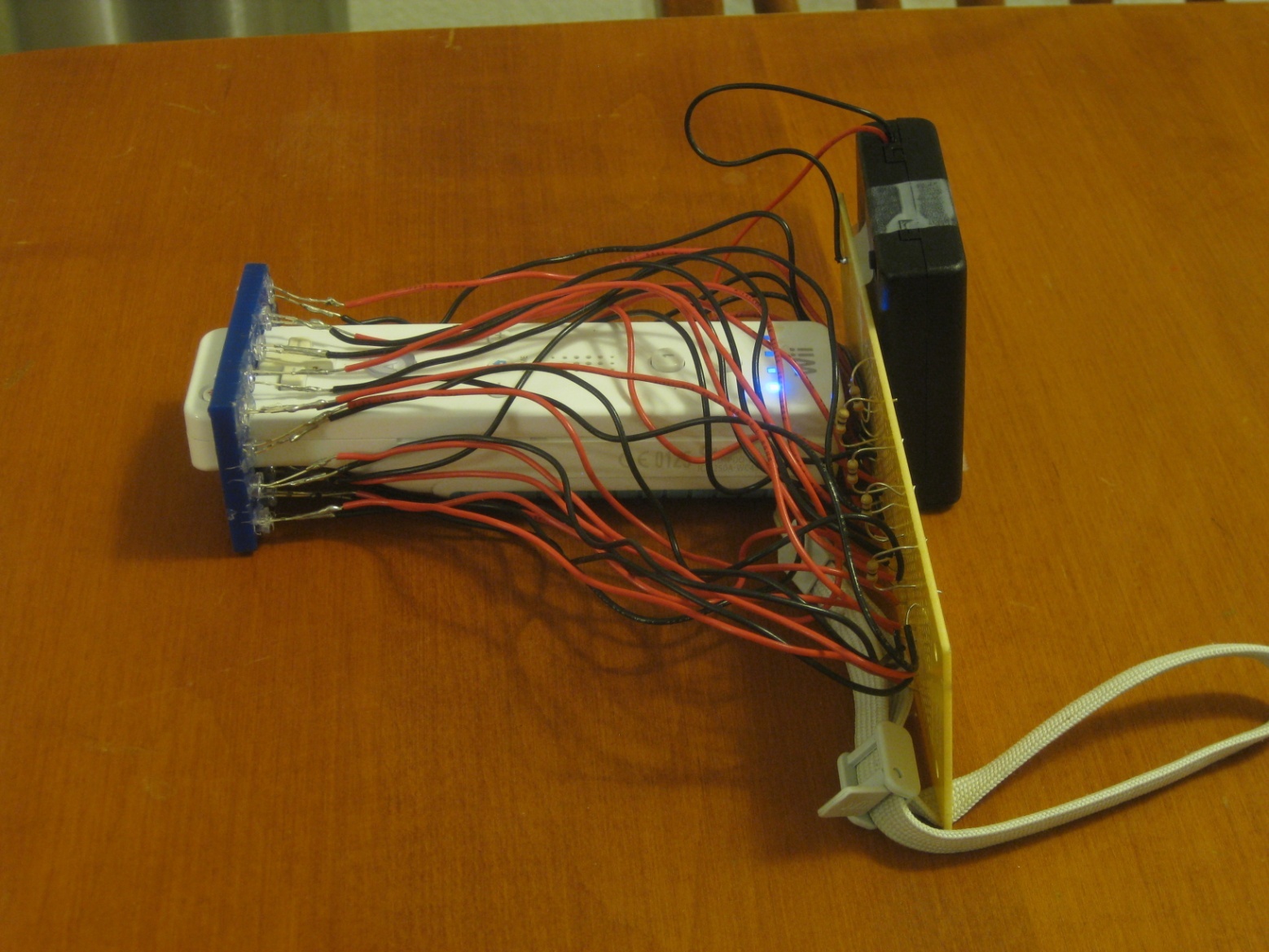 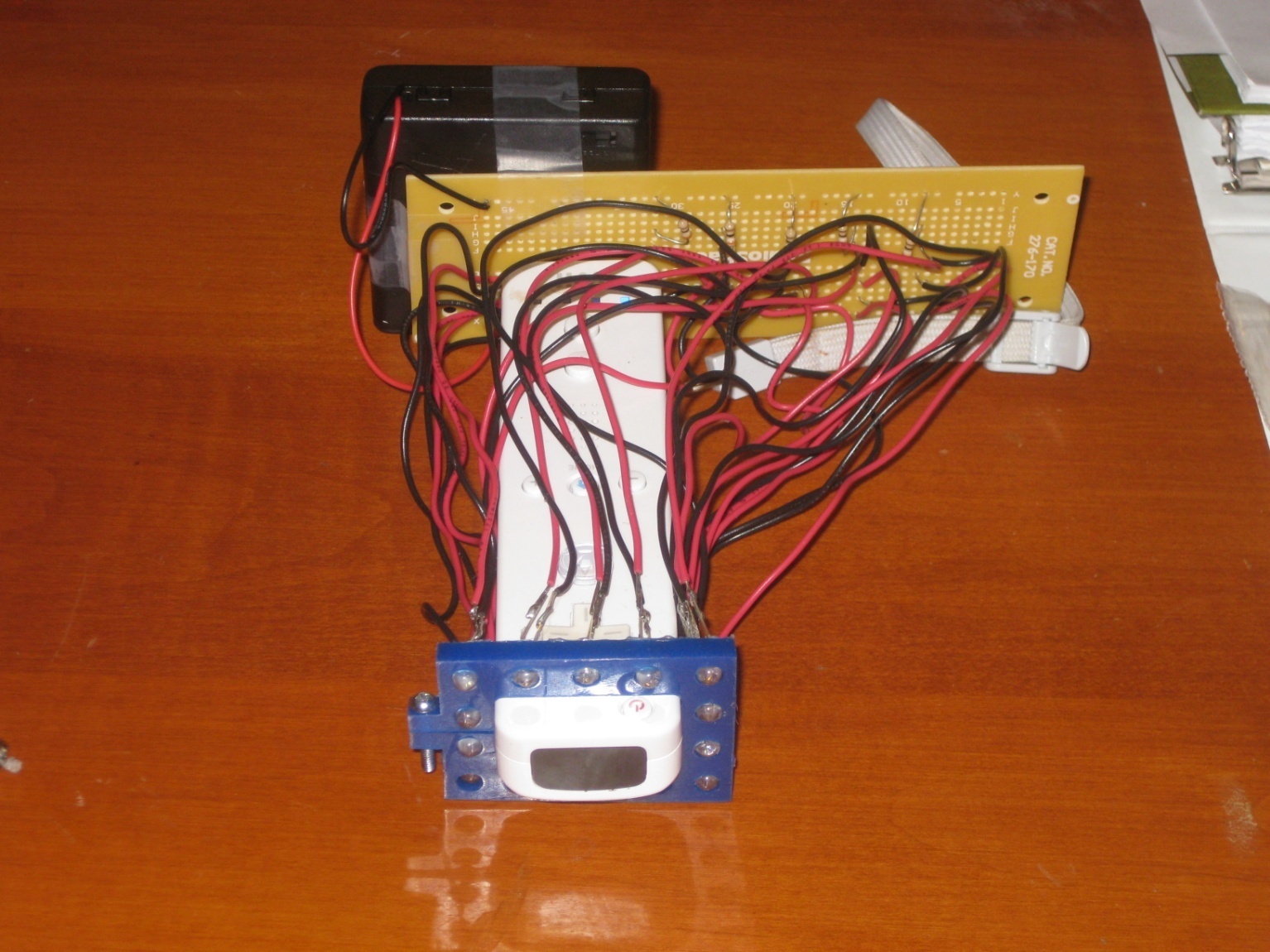 Sensitivity Adjustment Test
Testing with the reflective ring
Testing with hand mirror
Comments on the Test
The concept is proven and minor adjustments planned for the future
IR LED emission not strong enough
The LED emitting angle not wide enough (e.g. 30 degree)

Mirror instead of reflective ring?
Reflects well  but not suitable
Reflects the light only at the angle it came in
Easy to lose the incoming light because of its characteristic
Conclusion
Use more IR LEDs (approx. 25 to 50 IR LEDs)

Purchase IR LEDs that have wide range of emission (50-60 degree)

Design a curved IR LED array

Start implementing the system in a compact manner
Reference
Johnny Chung Lee’s Wii Projects
http://johnnylee.net/projects/wii/


Finger Tracking Wikipedia
http://en.wikipedia.org/wiki/Finger_tracking
Acknowledgements
Give thanks to:
Ph D. Serge Belongie
Ph D. John Miller
Chris Cassidy and MAE 3 Design Studio
Rigo Marin and ECE Laboratory Shop
Ph D. Mandy Bratton
Barb Donovan
Zach Salin
Fellow TIES Interns
Q&A
Any Questions?